Рекомендации
по предотвращению бытового  и иного насилия для педагогов
КГКП «Костанайский высший педагогический колледж» Управления образования акимата Костанайской области
"Правило пяти "нельзя":
Педагогические работники при возникновении подозрения на насилие должны: 

Постараться поговорить с самим ребенком, внимательно выслушать его. Верьте ребенку, если он Вам открылся, и окажите ему поддержку. Будьте внимательны к ребенку, постарайтесь выяснить причины его эмоциональных и поведенческих особенностей.

2. В обязательном порядке поговорить с родителями или лицами, их заменяющими.

3.Обратиться в травмпункт или другое медицинское учреждение для регистрации полученных повреждений.

4. Подключить к решению проблемы полицию или прокуратуру.

5. Обратиться в органы опеки и попечительства по месту жительства ребенка.
Нельзя разговаривать с незнакомцами на улице и впускать их в дом.

Нельзя заходить с ними вместе в подъезд и лифт.

Нельзя садиться в чужую машину.

Нельзя принимать от незнакомых людей подарки и соглашаться на их предложение пойти к ним домой или еще куда-либо.

Нельзя задерживаться на улице одному, особенно с наступлением темноты.
Рекомендациипо профилактике половой неприкосновенности, обучающимся, родителям и педагогам
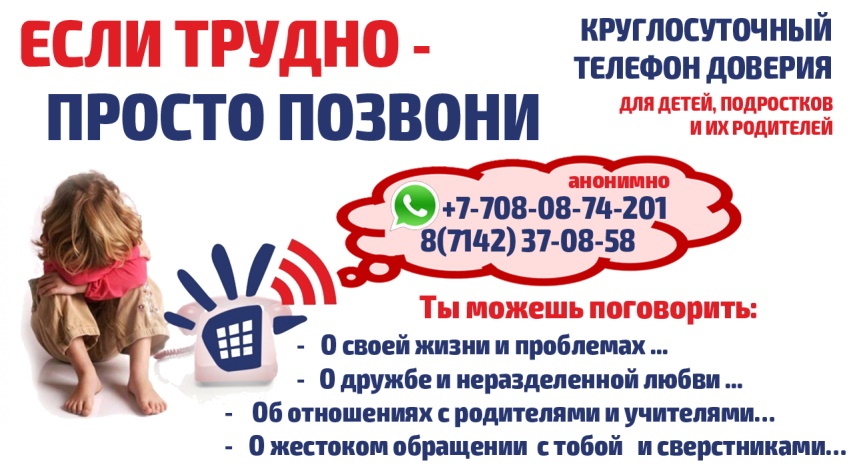 Постройте с ребенком теплые, доверительные отношения. Часто в беду попадают именно те дети, которым дома не хватает любви, ласки и понимания!
Как помочь предотвратить насилие?
Как защитить своего ребенка?
Советы для подростков
Половая неприкосновенность личности
1. Научите вашего ребенка, что он имеет право сказать "Нет" любому взрослому, если почувствует исходящую от него опасность.
НЕ УБЕГАЙ ИЗ ДОМА! Если жизнь дома невыносима, поговори с преподавателем, или кем-то кого ты уважаешь. Как только ты убежишь из дома, ты окажешься в руках людей, которые попробуют использовать тебя в наркобизнесе, порнографии или проституции.
        Будь очень осторожен с людьми, предлагающими свою дружбу. Помни, что, когда ты чувствуешь себя одиноким или угнетенным, вы – простая цель для негодяя, который притворно будет заботиться о тебе.
    Никогда не принимай приглашения в безлюдные или неизвестные места. Будь осторожен с людьми, предлагающими тебе работу со слишком хорошей оплатой.
     Никогда не соглашайся, чтобы тебя фотографировали незнакомые люди, даже если они обещают сделать тебя знаменитым и говорят, что все знаменитости так начинали. 
    Никогда не садись в автомобиль с незнакомцами. 
    Гуляй в группах или с другом. 
      Всегда сообщай родителям, где Вы с друзьями собираетесь быть, и сообщай им об изменении планов.       Никто не имеет право прикасаться к тебе без твоего согласия. Не стесняйся сказать это тому, кто это попробует сделать. 
       Доверься интуиции, если тебе страшно, значит, на это есть причины.
- является составной частью конституционно-правового статуса личности, она устанавливается, охраняется и гарантируется Конституцией Республики Казахстан. Говоря о половой неприкосновенности, имеют в виду половую неприкосновенность несовершеннолетних, их нормальное половое здоровое развитие, нормальное физическое и морально-нравственное развитие, под ней понимают только право несовершеннолетних лиц.
2. Научите своего ребенка громко кричать "Это не моя мама!" (или "Это не мой папа!"), если кто-то попытается схватить его. Это привлечет внимание окружающих и отпугнет преступника.
3. Научите вашего ребенка сообщать вам, куда он идет, когда собирается вернуться и звонить по телефону, если неожиданно планы поменяются.
4. Старайтесь сами забирать ребенка из детского сада или школы. Если за ним придет кто-то другой, предупредите об этом заранее воспитателя или школьного учителя.
5. Придумайте пароль для вашего ребенка и научите его никогда не садиться в машину к незнакомому человеку и никуда не уходить с ним, если он не знает пароль.
6. Убедите вашего ребенка в том, что гулять в компании друзей гораздо безопаснее, чем одному, особенно в позднее время. Преступника всегда привлекает одиноко гуляющий ребенок.
7. Научите вашего ребенка пользоваться телефоном-автоматом (включая международный). Номера домашнего телефона и телефонов служб помощи он должен знать наизусть.
В уголовном законодательстве данные виды преступлений выделены в статьях 120 и 121, 122 УК РК и других.
8. Фотографируйте вашего ребенка не реже одного раза в год, а имеющееся у вас описание внешности и особых примет ребенка поможет вам в том случае, если он потеряется или будет похищен.
9. Будьте такими родителями, которым ребенок сможет рассказать обо всем, что с ним случится. Ребенок должен быть уверен в том, что вы всегда будете любить его и никогда не перестанете искать, если он потеряется или будет похищен.